Uykunun Biyokimyasal Temelleri
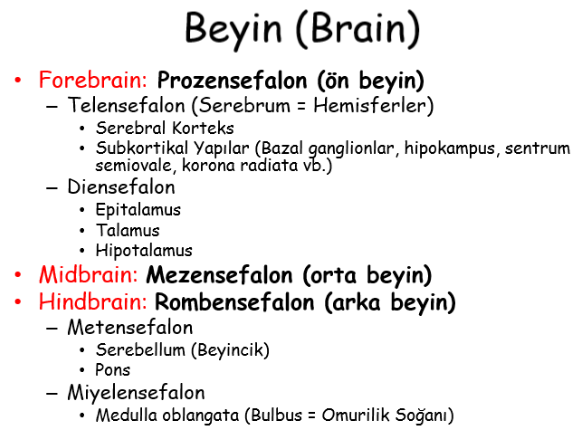 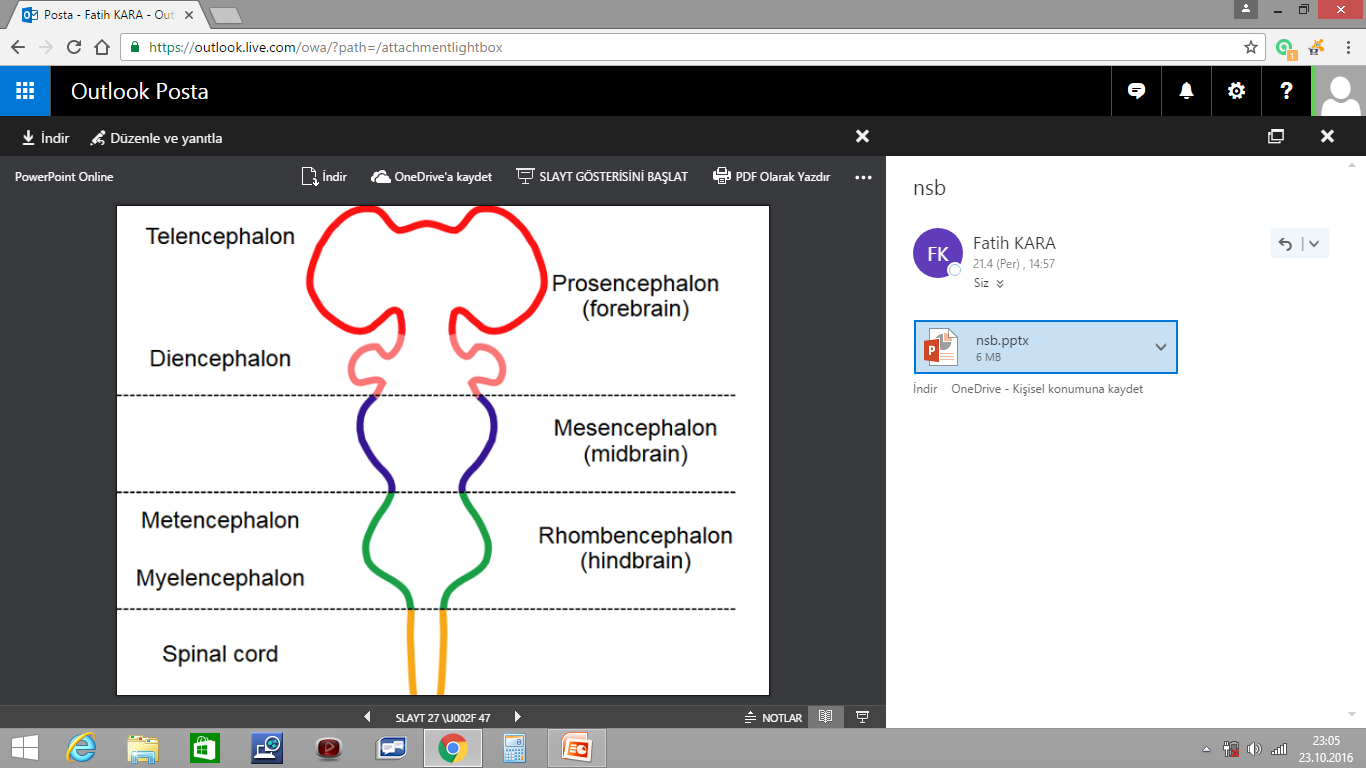 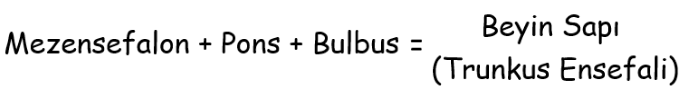 Uyku (sleep) ve uyanıklık (wakefulness) döngüsü, nöro-biyokimya ile yakından ilişkilidir.

Uyanıklık
Talamus ve serebral korteksin ventral (aminerjik) ve dorsal (kolinerjik) yolla aktivasyonu
Lateral Hipotalamus (LH) -> Hipokretin (oreksin) -> Stabilizasyon
Monoaminerjik sistem
Ventral tegmental alan (VTA) (mezensefalon) -> Dopamin
Tüberomamiller nükleus (TMN) (posterior hipotalamus) -> Histamin
Lokus seruleus (LC) (pons) -> Norepinefrin
Dorsal rafe nükleusu (DRN) (mezensefalon ve pons) -> Serotonin (5-hidroksitriptamin)
Kolinerjik aktivasyon (LDT/PPT) -> asetilkolin
Uyku
Anterior hipotalamusun ventro-lateral pre-optik (VLPO) alanındaki gamma amino-butirik asit (GABA) ve galanin içeren nöronlar
Ponstaki kolinerjik nöronlar (REM’de)
LDT: laterodorsal tegmental alan
PPT: pedinkülopontin tegmental alan
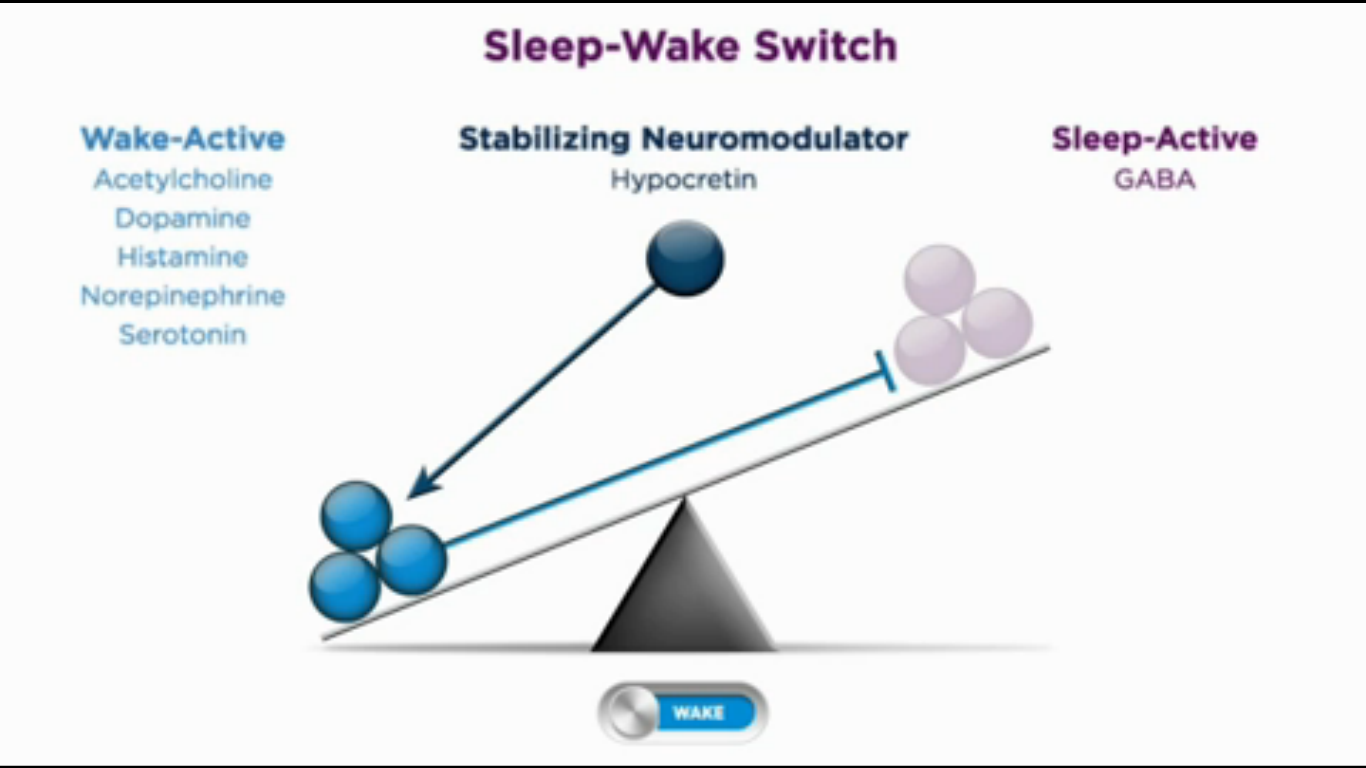 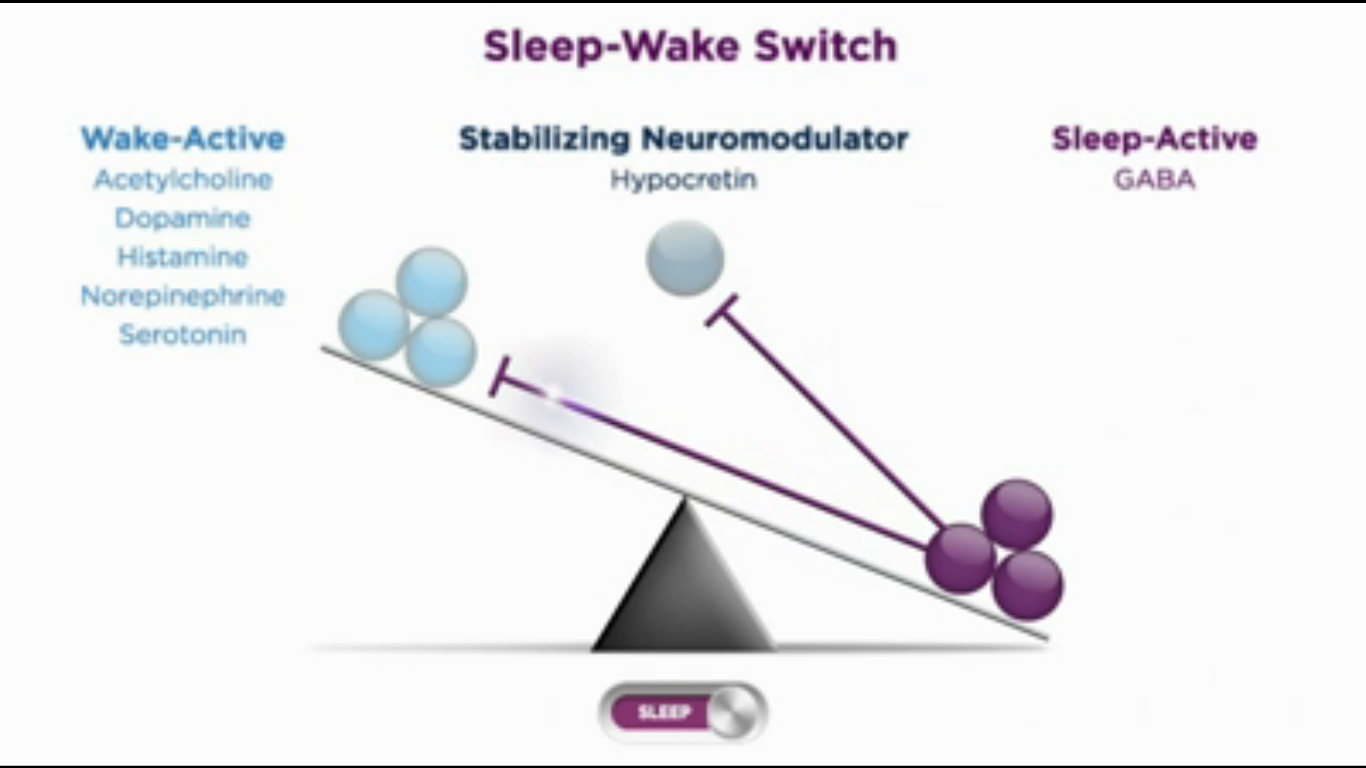 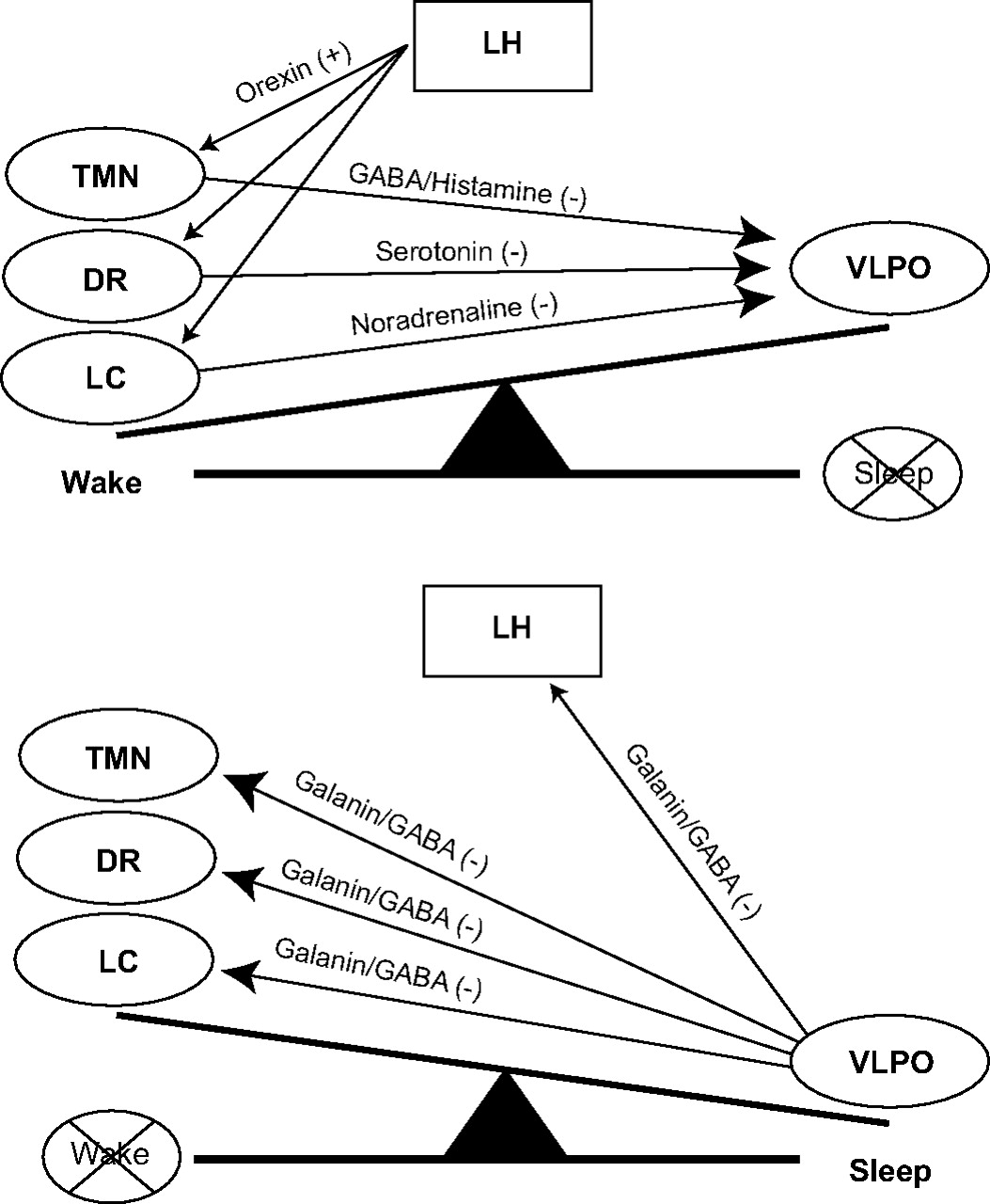 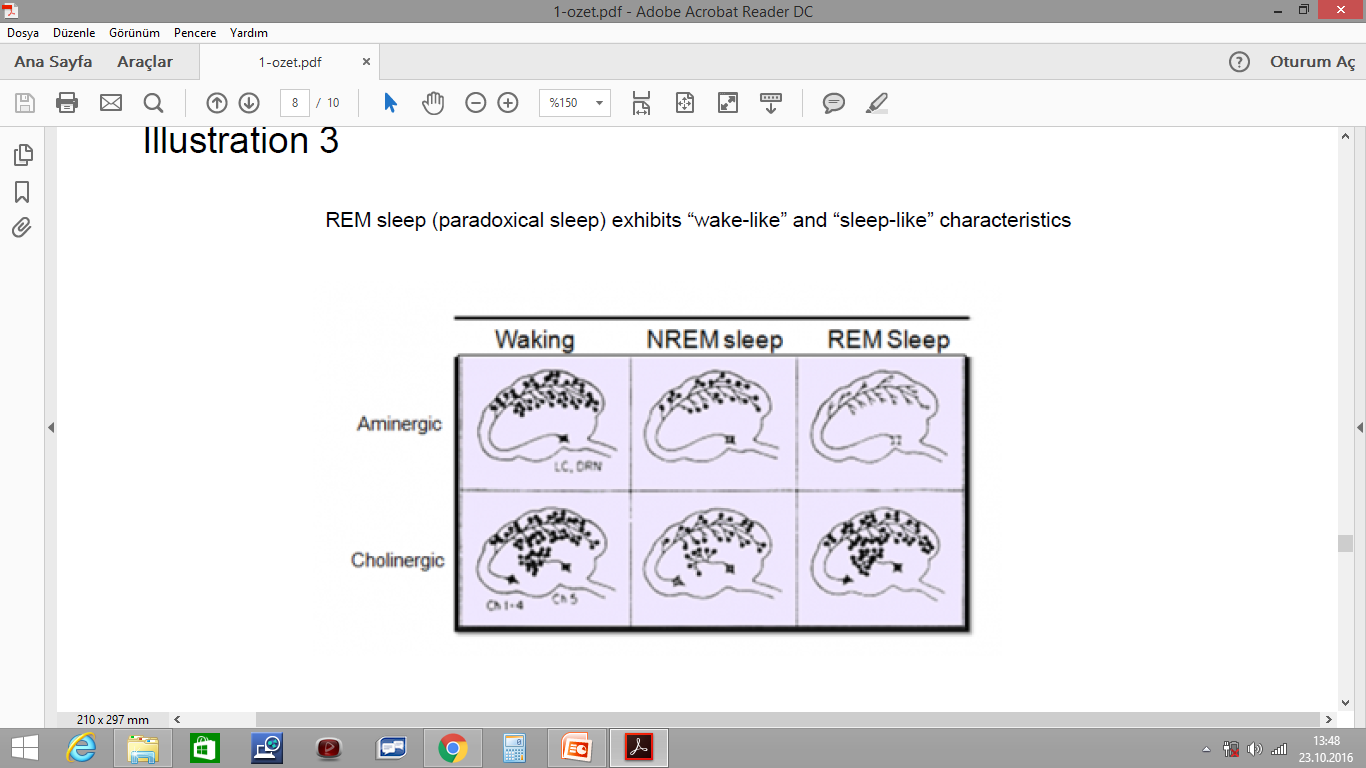 Uyanıklık         NREM              REM

Kolinerjik nöronlar 	   	                 +                    -                     ++                       

Aminerjik nöronlar                                     ++                    +                      -
Monoaminerjik Sistem
Uyanıklıkta aktif -> nonREM’de azalır -> REM’de yok denecek kadar az

Histamin: Posterior hipotalamusta (PH) tuberro-mamiller nukleus (TMN)
posterior hipotalamus lezyonu: narkolepsi

Katekolaminler
Dopamin: ventral tegmental alan (mezensefalon) 
Nöradrenalin: Lokus seruleus (LC) (ponsta)

Triptaminler
Serotonin (5-hidroksitriptamin: 5-HT) Dorsal Rafhe Nukleusu(DRN) (pons ve mezensefalonda)
Monoaminerjik Aktivite
Aktif uyanıklıkta yüksek
NREM uykuda aminerjik aktivite azalır
REM uyku süresince kaybolur 

Serebral kortekste REM uyku esansında aminerjik demodülasyon (hipokretin azalmasına bağlı)

Aminerjik nöronlar(wake-on ve sleep-off hücreler)

Klasik antidepresanlar, aminerjik sinyalleri artırarak, REM uykusunu baskılayabilir.
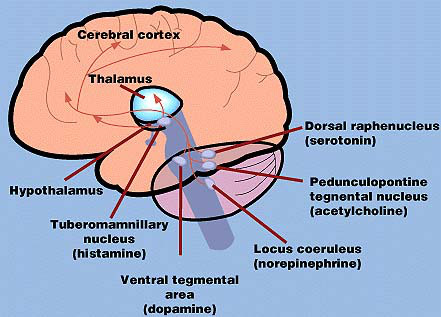 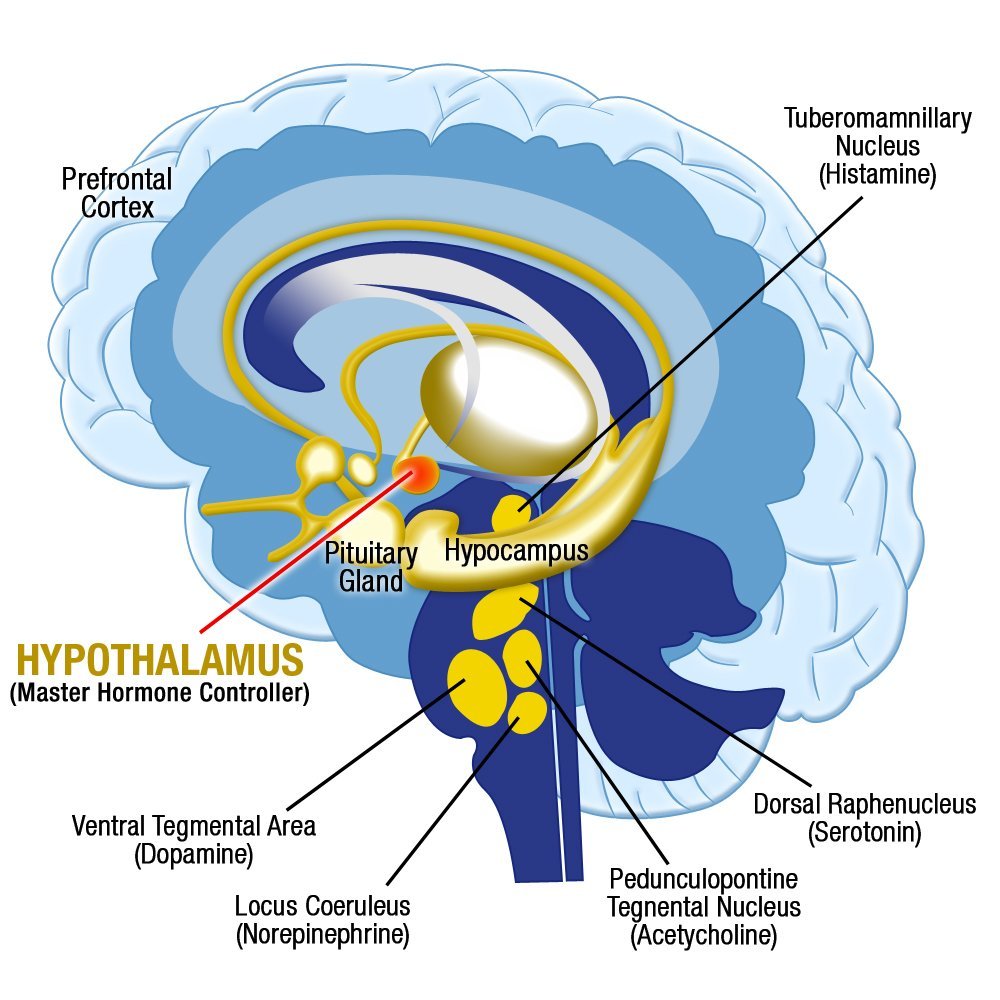 TMN (Tubero-Mammilary Nucleus)
SSS’nin tek histaminerjik nukleusu
Posterior hipotalamusta lokalize
VLPO’nun inhibisyonunu ve uyanıklığın sürdürülmesini sağlar
NREM ve REM uyku esnasında VLPO tarafından inhibe edilir
TMN nöronları aynı zamanda GABA içerir ve bu yolla da VLPO nöronlarını inhibe edebilir
Oreksin/Hipokretin Sistemi
1998-Sakurai: Oreksin A ve B
1998-Lecea: Hipokretinler
Hipokretinler = Oreksinler
Moleküler yapıları ve fonksiyonları tüm memelilerde benzer
İkisi de (I ve II ya da A ve B) eksitatör etkili
VLPO dışında uyku ile ilişkili tüm merkezlerle bağlantılı
Oreksin/Hipokretin Sistemi
Hipokretinler monoaminerjik tonusu artırarak VLPO inhibisyonunun devam etmesini ve uykunun başlamasının önlenmesini sağlar.

Uyku-uyanıklık döngüsündeki aminerjik-kolinerjik sistem stabilizasyonunda anahtar rol oynar

Uyanıklıkta en yüksek etki

NREM ve REM uykuda etki minimal
CTX: Serebral korteks
BF: Bazal forebrain
LDT/PPT ve BF: Kolinerjik
TMN, Raphe, LC: Aminerjik
Kolinerjik Nükleuslar
Ponsta, latero-dorsal tegmental alan ve pedinkülopontin tegmental alanda lokalize çekirdekler (LDT/PPT).

Uyanıklık ve REM uykuda aktif
Uyanıklık-REM uyku arasındaki farklılık: REM uykuda aminerjik sistem inaktif; uyanıklıkta kolinerjik sistem yanında aminerjik ve hipokretinerjik sistem de aktif

Motor nöronları inhibe ederek; REM atonisini üretir 

LDT/PPT lezyonlarında REM uykusu bozulur
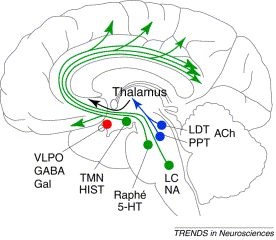 LDT/PPT: Latero-Dorsal Tegmental area/Pedunculo-Pontine Tegmental area
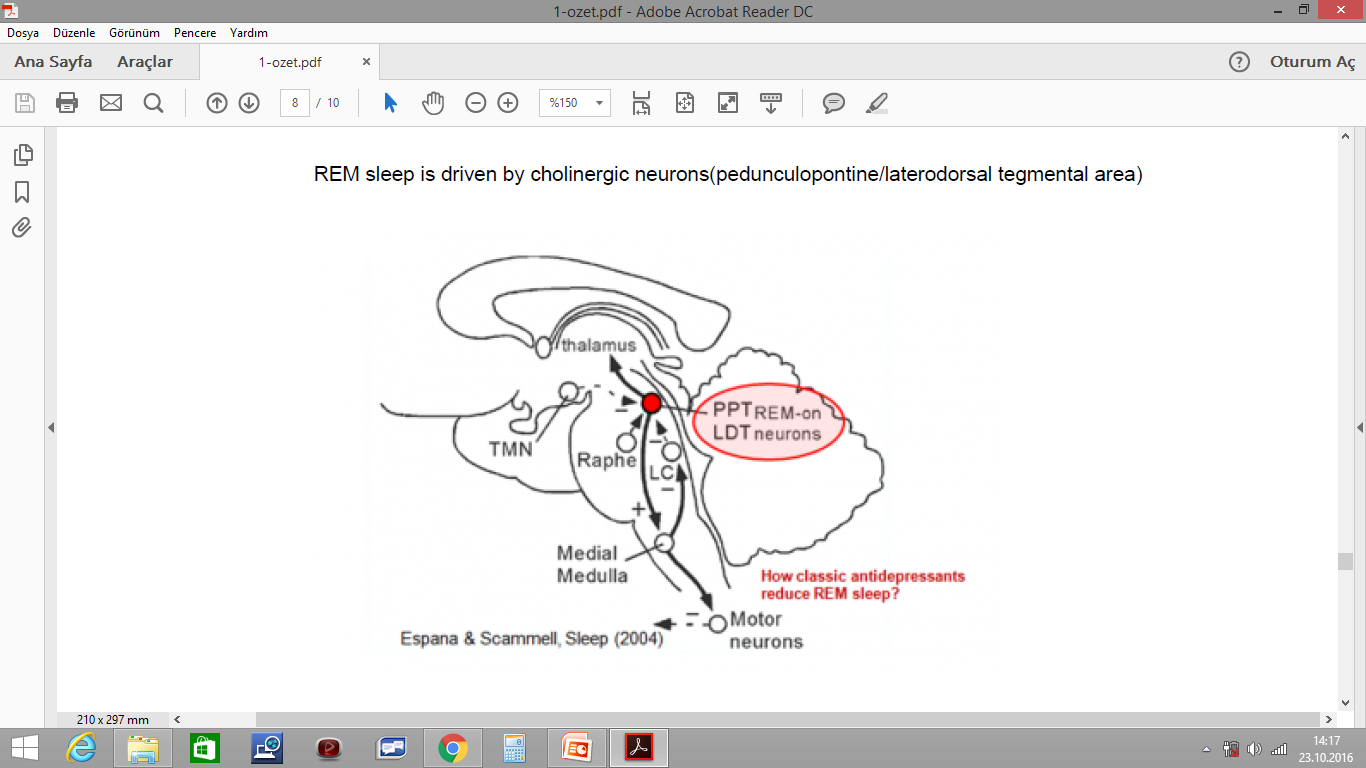 Ventrolateral preoptik nükleus (VLPO)
Anterior hipotalamusta lokalize

GABAerjik ve galaninerjik nöronlar
İnhinbitör etkili
NREM ve REM uyku esnasında aktif

VLPO’nun bağlantıları
TMN, DRN, LC ve SKN’dan inhibitör bağlantılar alır
Hipokretinerjik sistemden (LH) inhibitör bağlantı almaz
VLPO ve aminerjik sistem arasında resiprokal (karşılıklı) etkileşim söz konusu
VLPO (Anterior hipotalamustaki ventro-lateral preoptik alan): GABA ve Galanin ile inhibitör etki gösterir
Anterior hipotalamus lezyonlarında: uykusuzluk (insomnia)

Benzodiyazepinler ve barbitüratlar gibi sedatize edici ilaçlar, GABAerjik sinyalleri artırarak, uykuyu tetikleyebilir.
Diğer Faktörler
Adenozin metabolizması 
Ekstrasellüler adenozin artışı derin uyku ile ilişkili
Kafein (çay, kahve): adenozin reseptör antagonisti

BDNF (Brain-derived neurotrophic factor) sekresyonu
BDNF azlığı uyku bozukluklarına yol açar
Suprakiazmatik Nukleus (SKN)
Anterior hipotalamusta bulunur

Işığa duyarlı sirkadiyen pacemaker (vücut saati/biyolojik saat)

Doğrudan ve dolaylı retinal projeksiyonlar alır

Sirkadiyen saat ritmini kendisini oluşturur
Suprakiazmatik nükleus merkezi biyolojik saattir!

Hipokretin nöronlarına sinyal gönderir.

Hipokretin nöronları monoaminerjik, kolinerjik ve GABAerjik nöronlar arasında bir bağlantı sağlayacak şekilde yerleşmiştir.
Zeitgeber: zamanlayıcı

Başlıca zamanlayıcı: aydınlık-karanlık siklusu
jet lag veya vardiyalı çalışma -> aydınlık-karanlık siklusu ile biyolojik ritim arasındaki uyumun bozulması -> uyku bozuklukları
SKN- Pineal Bez İlişkisi
Spinal kord intermediolateral (İML) kolona gelen projeksiyonlar süperior servikal ganglion yoluyla pineal beze sempatik input sağlar

SKN efferentleri içinde en iyi bilineni

Pineal bez karanlık uyarısı ile melatonin salgılar. 

Melatonin, uyku-uyanıklık siklusunu düzenler.
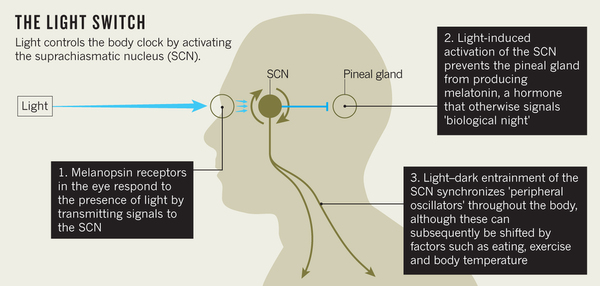 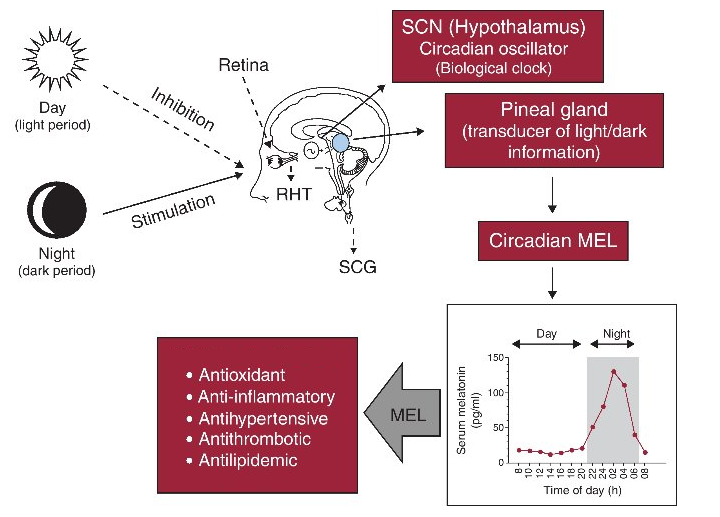 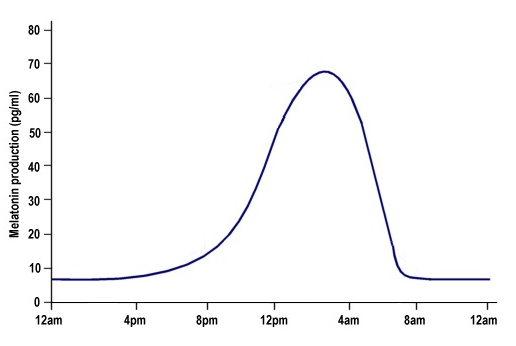 Hipnogram
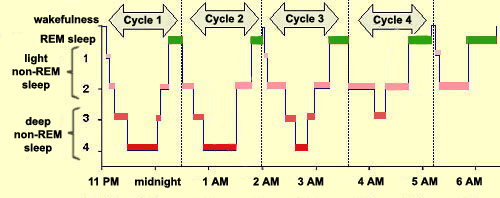 Videolar
https://www.youtube.com/watch?v=P7BR5rwUbak (şarkı)

https://www.youtube.com/watch?v=4KbxyDTc4x8 (program)

http://www.narcolepsylink.com/hcp/symptom-recognition/sleep-wake-switch.html (hipokretin)